Wie können KI-Tools den Fremdsprachenunterricht ergänzen und personalisieren?
Der Fremdsprachenunterricht profitiert am stärksten von (generativer) KI …
… ist aber auch am stärksten gefährdet durch KI.
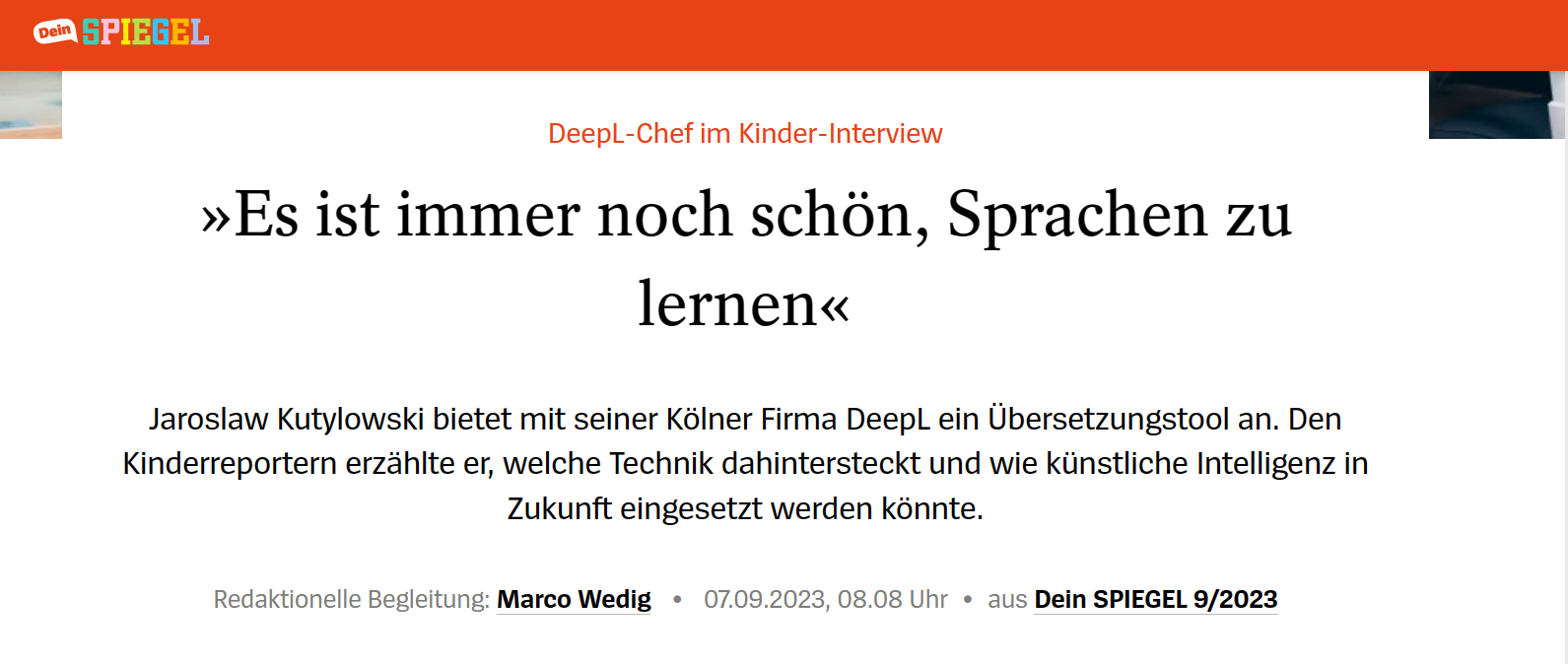 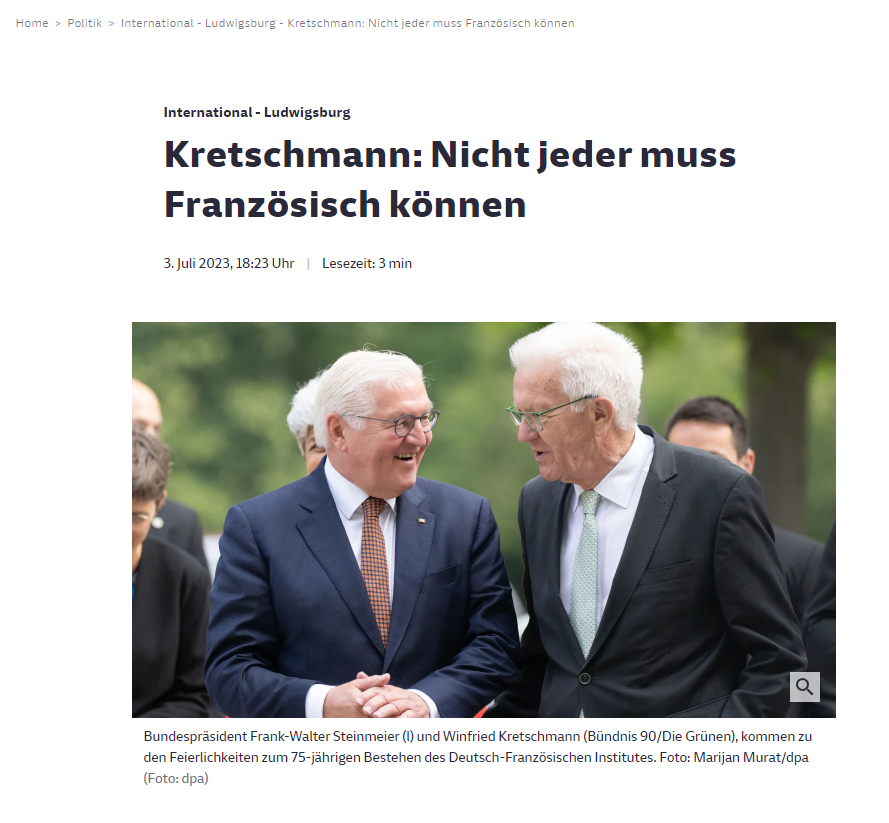 https://www.sueddeutsche.de/politik/international-ludwigsburg-kretschmann-nicht-jeder-muss-franzoesisch-koennen-dpa.urn-newsml-dpa-com-20090101-230703-99-267215
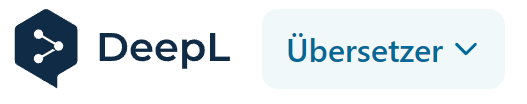 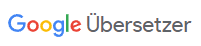 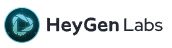 - Mit Hilfe von KI Tools kann ich sprachlich handlungsfähig sein!

- Lehrermangel

- falscher Fokus im Fremdsprachenunterricht
Gibt es in der Zukunft vielleicht einfach das Fach
„Fremdsprachen und interkulturelle Kompetenz“?
Mit Hilfe von KI kann Fremdsprachenunterricht effizienter und effektiver werden.
- Intelligente Tutorsysteme

- Generative KI
Heterogenität
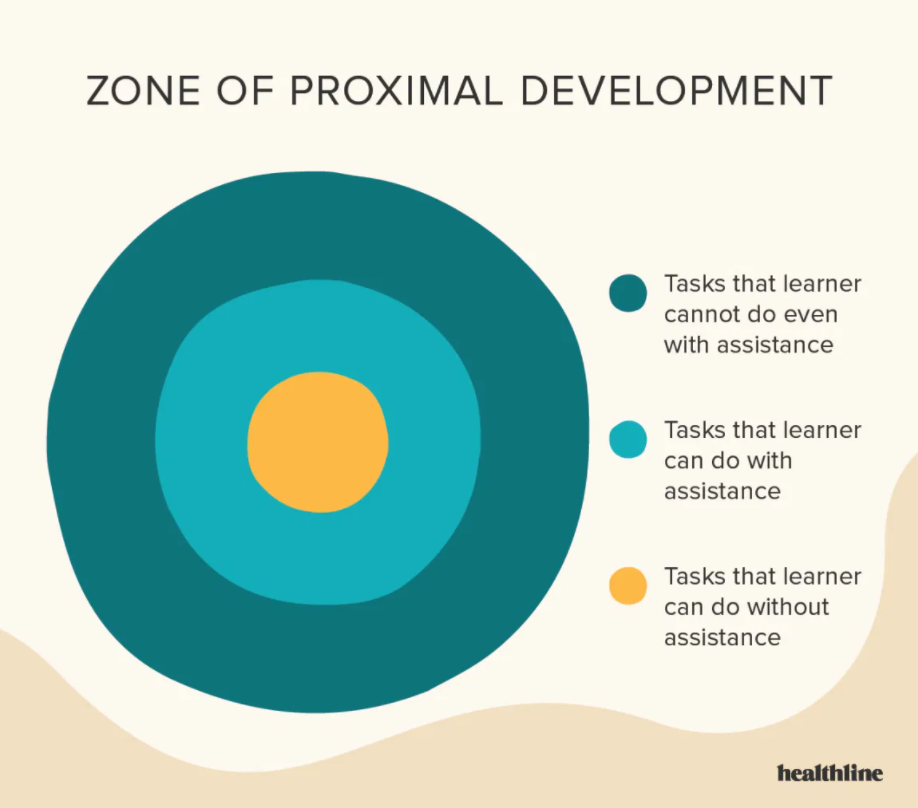 x
x
x
x
x
x
x
x
x
x
x
x
x
x
x
x
x
x
x
x
x
x
x
x
x
x
x
x
x
x
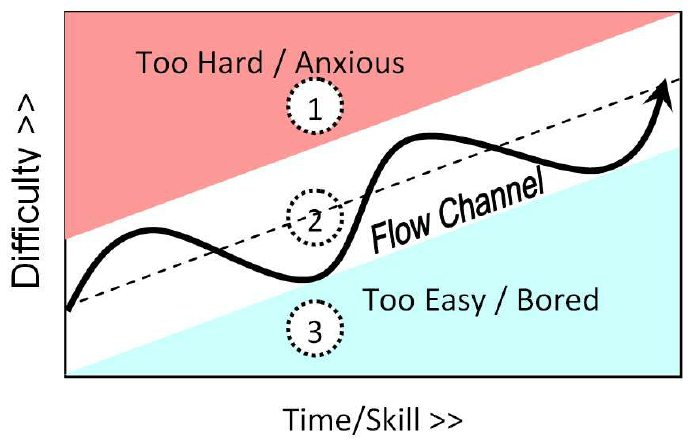 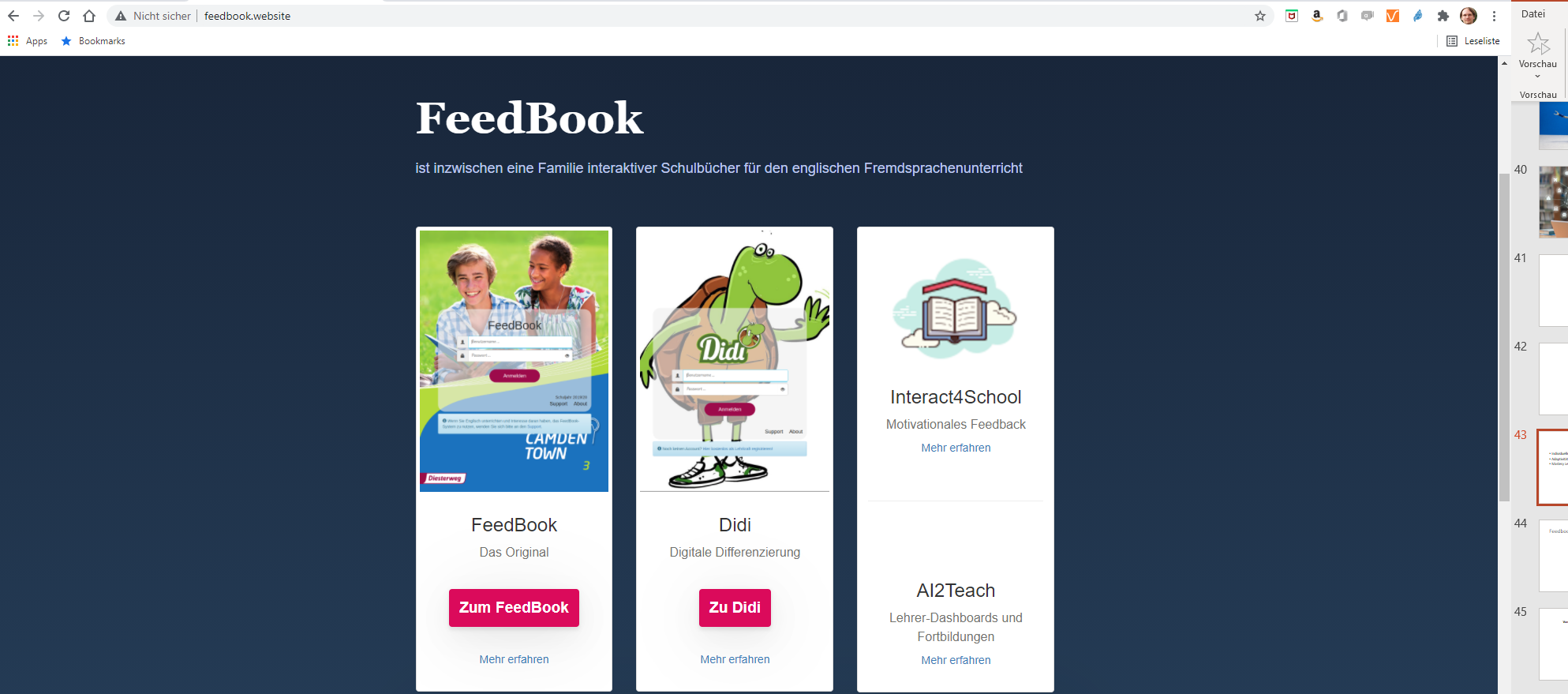 Individuelles Feedback
Adaptivität
Motivation/ Mastery learning
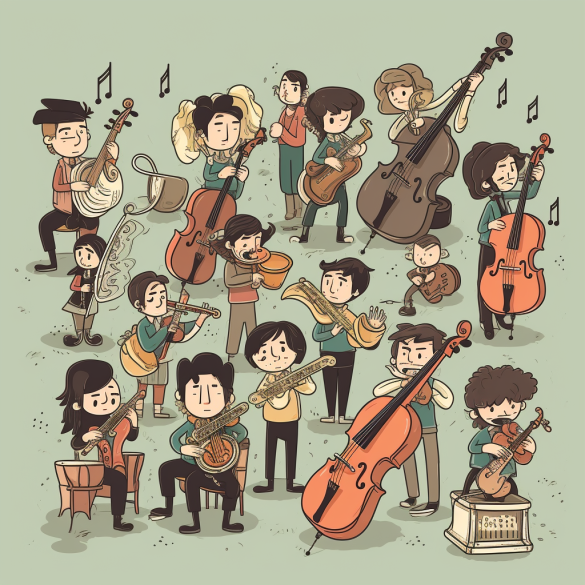 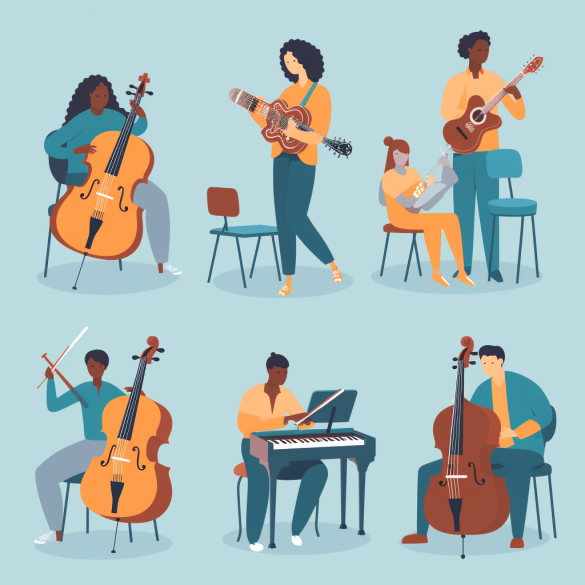 14
Generative KI
Generative KI

Ähnliches Material erstellen
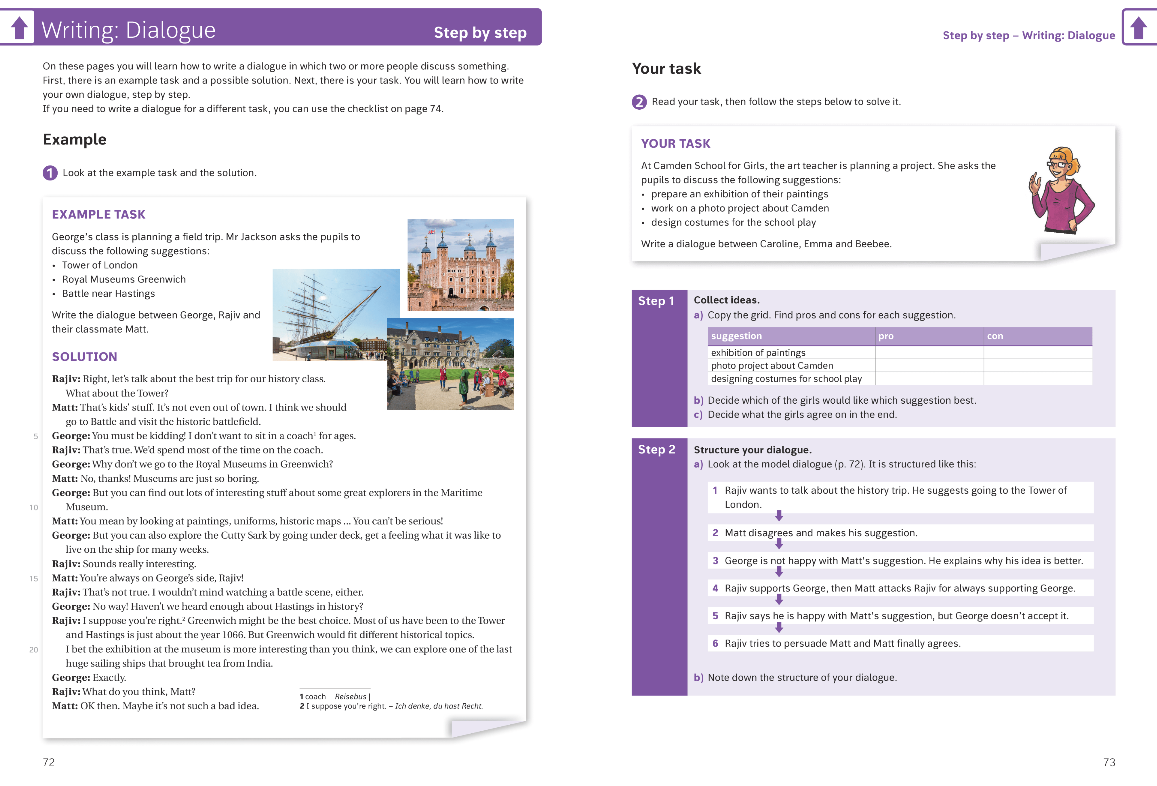 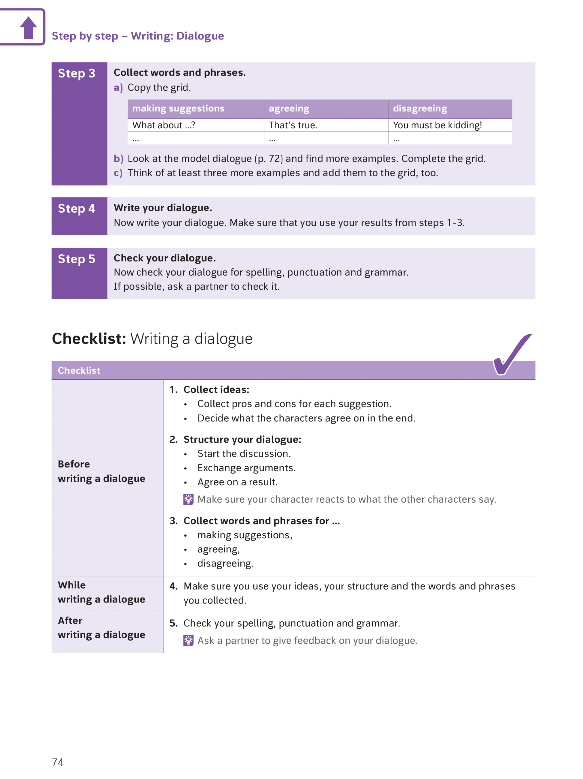 Camden Town 7
Generative KI

Thematisch unterschiedliches Material erstellen
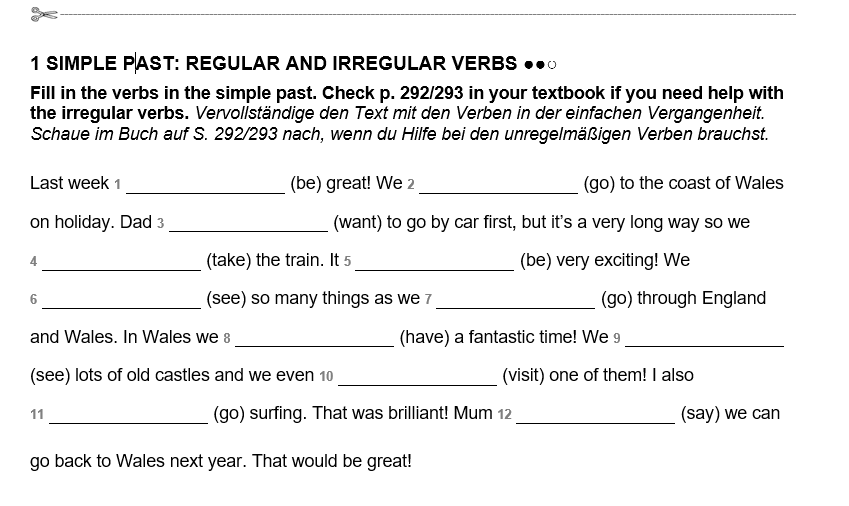 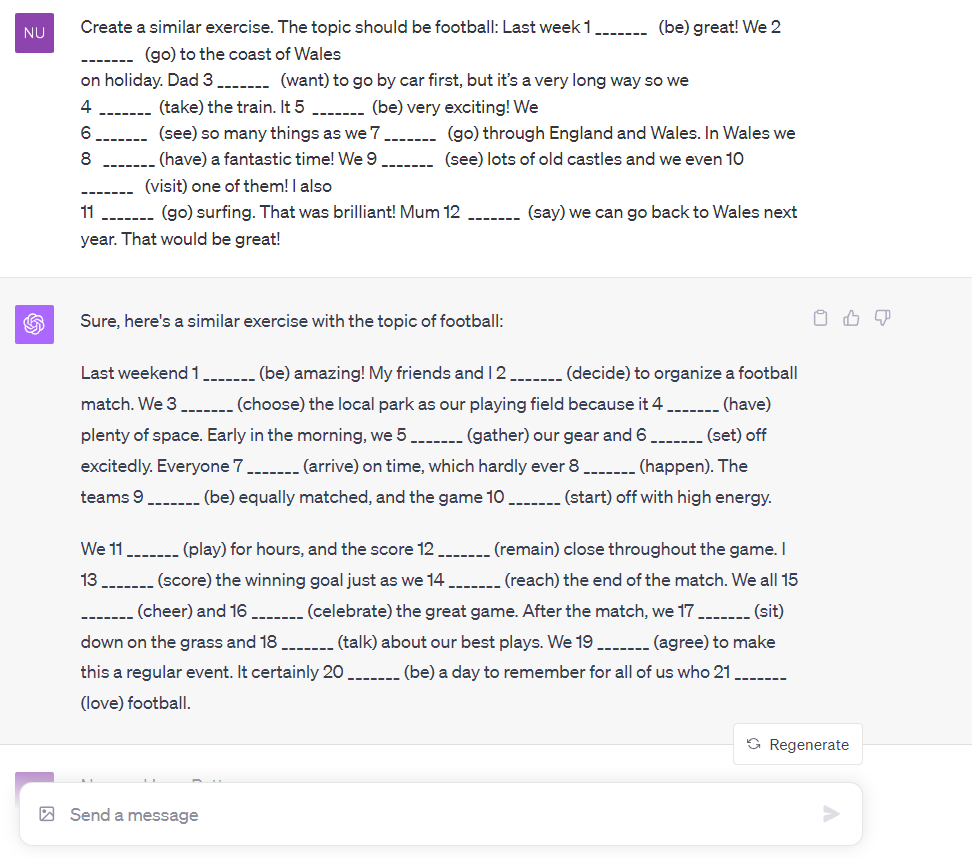 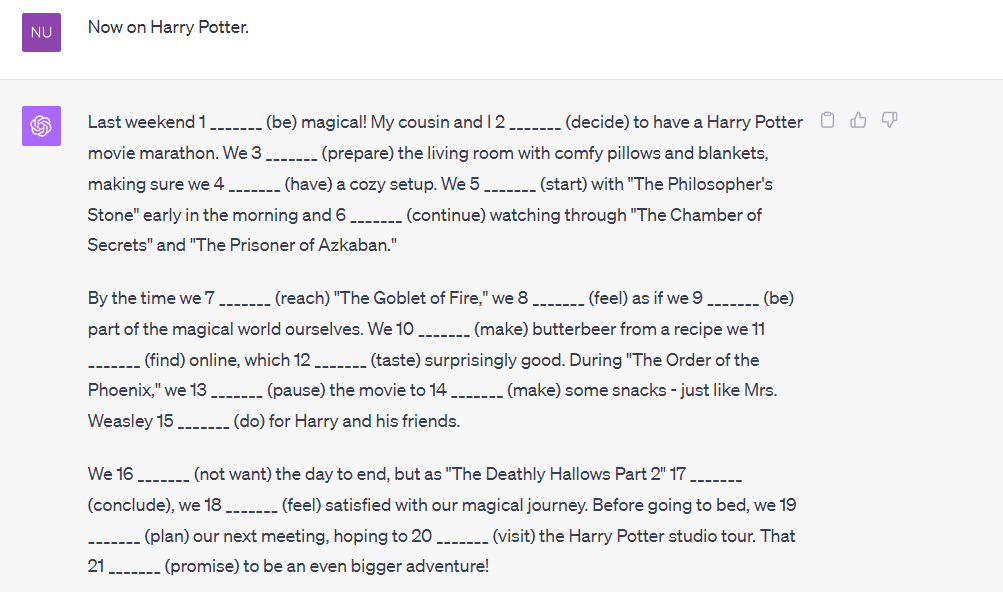 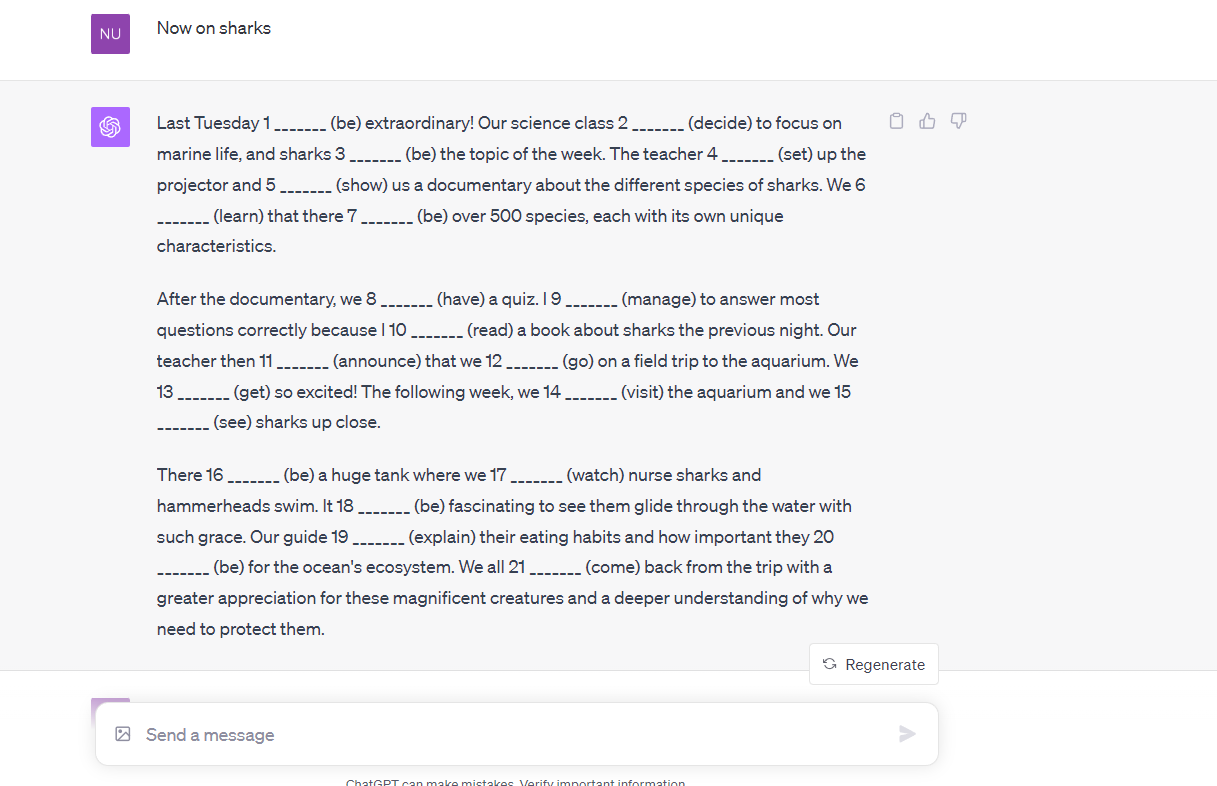 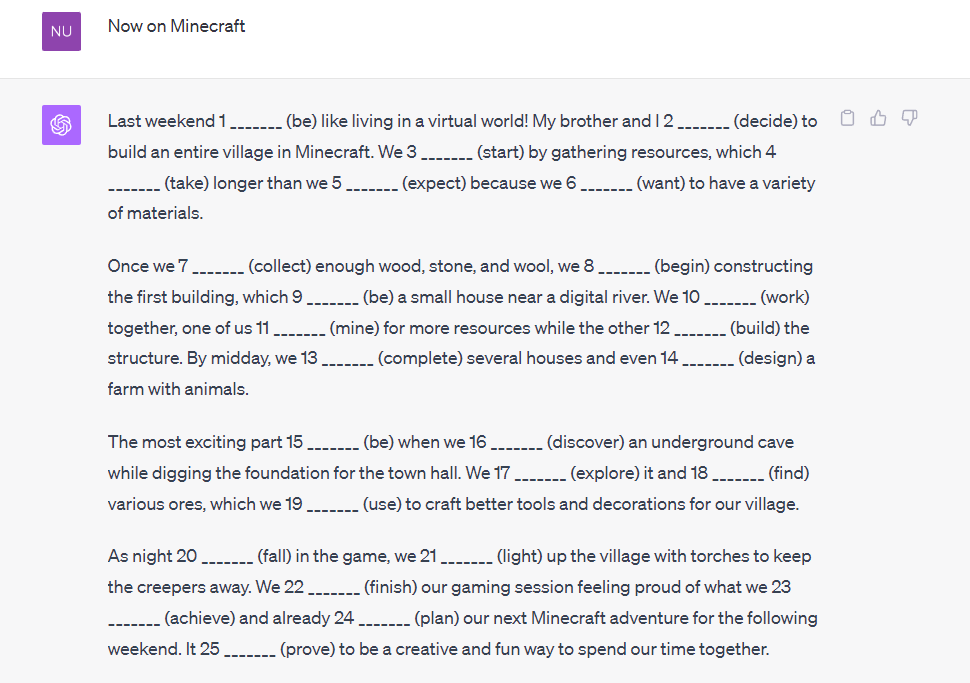 Generative KI

Tod der Hausaufgabe?
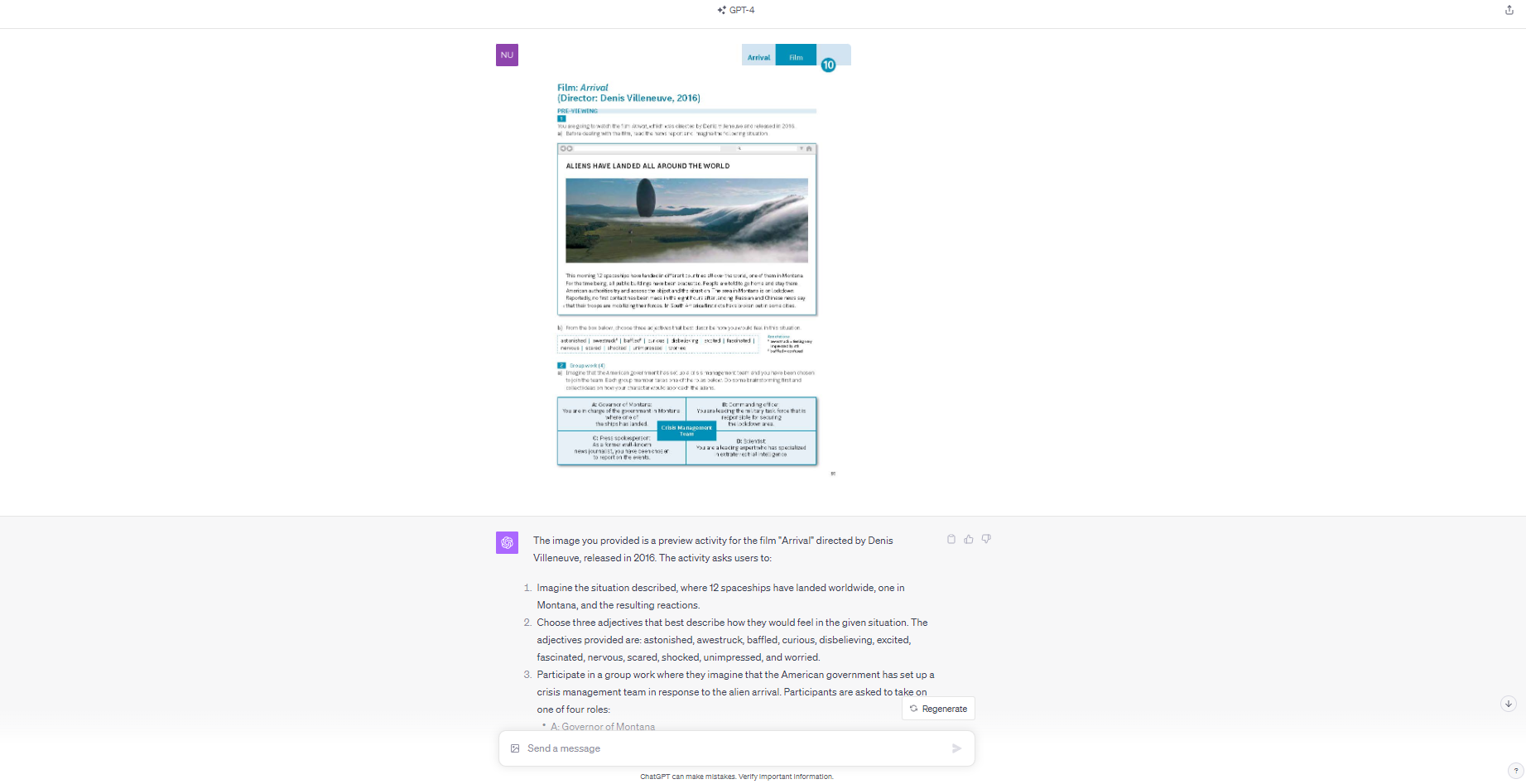 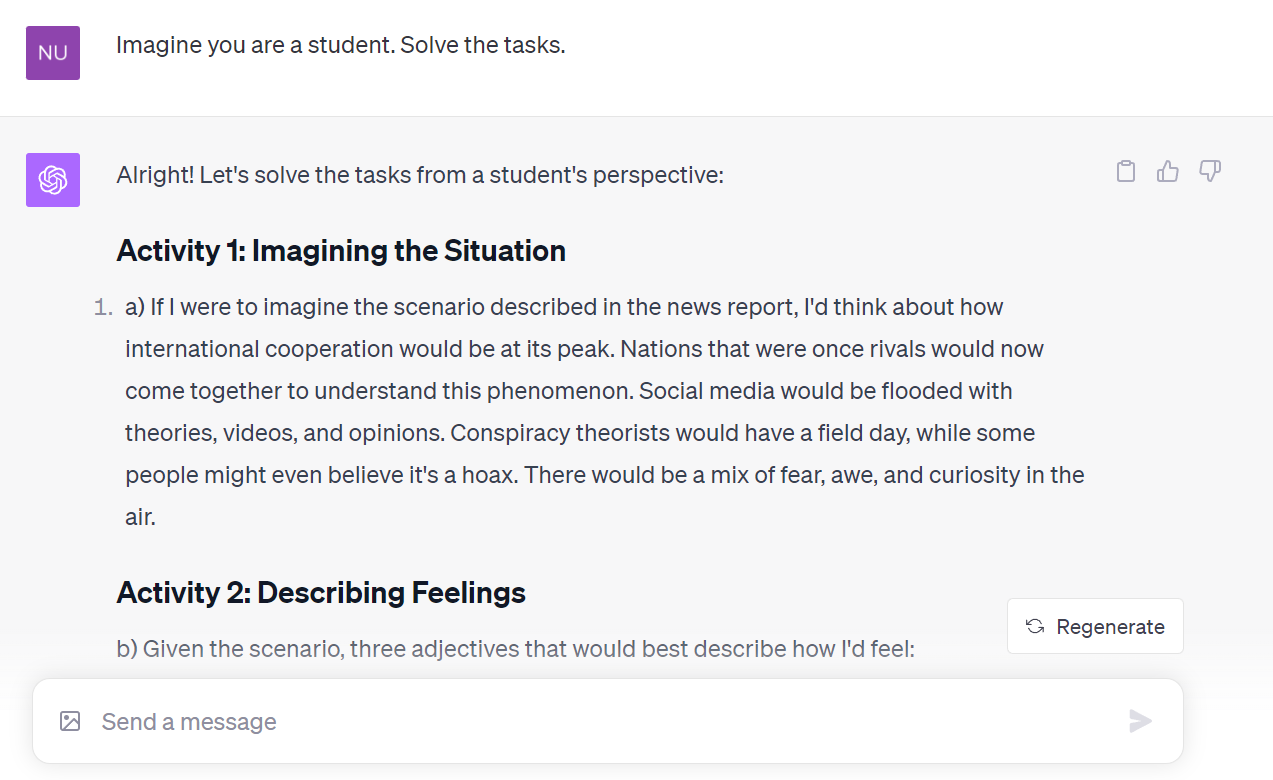 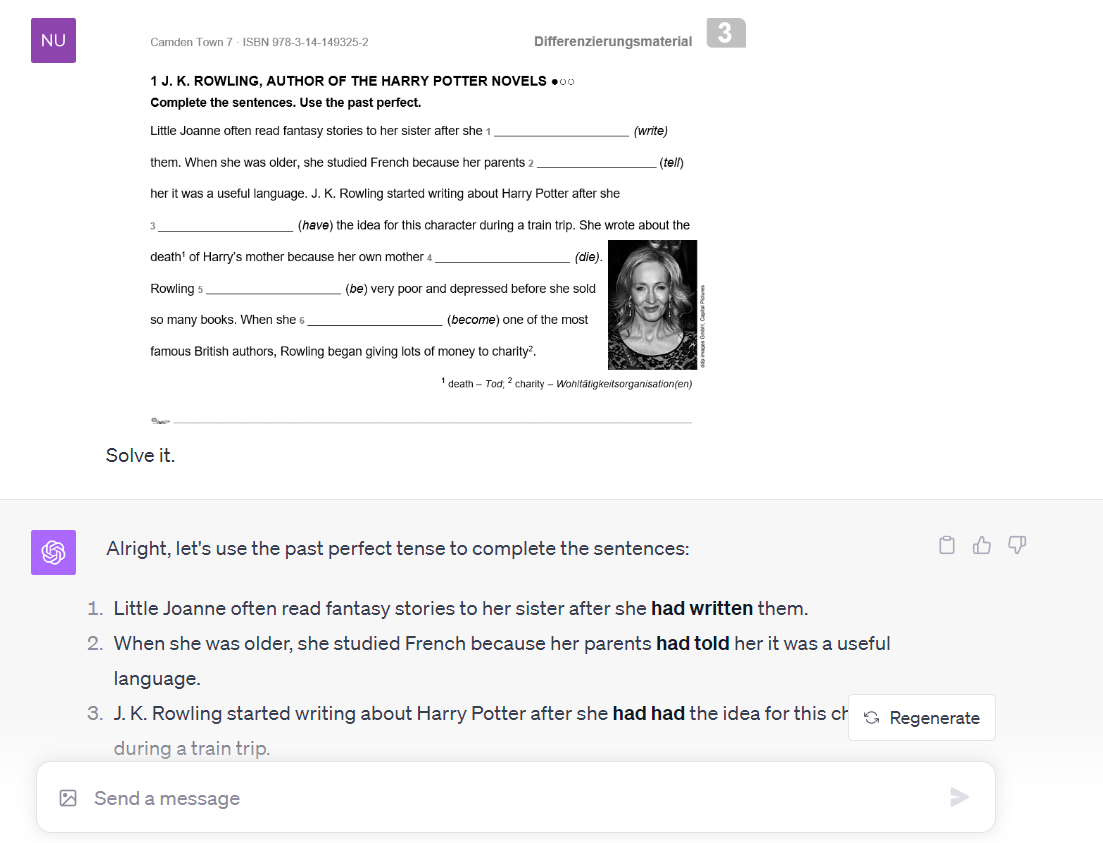 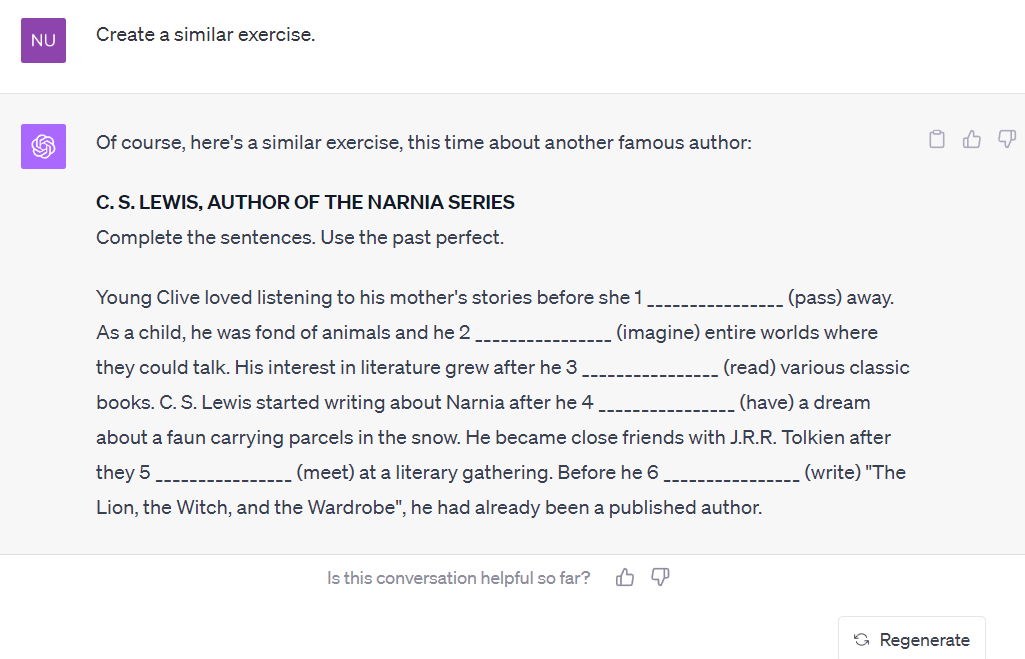 Generative KI

Tod der Hausaufgabe?   flipped classroom
Hausaufgabe: Lesen, hören, schauen…

Im Unterricht: mehr schreiben, sprechen ….
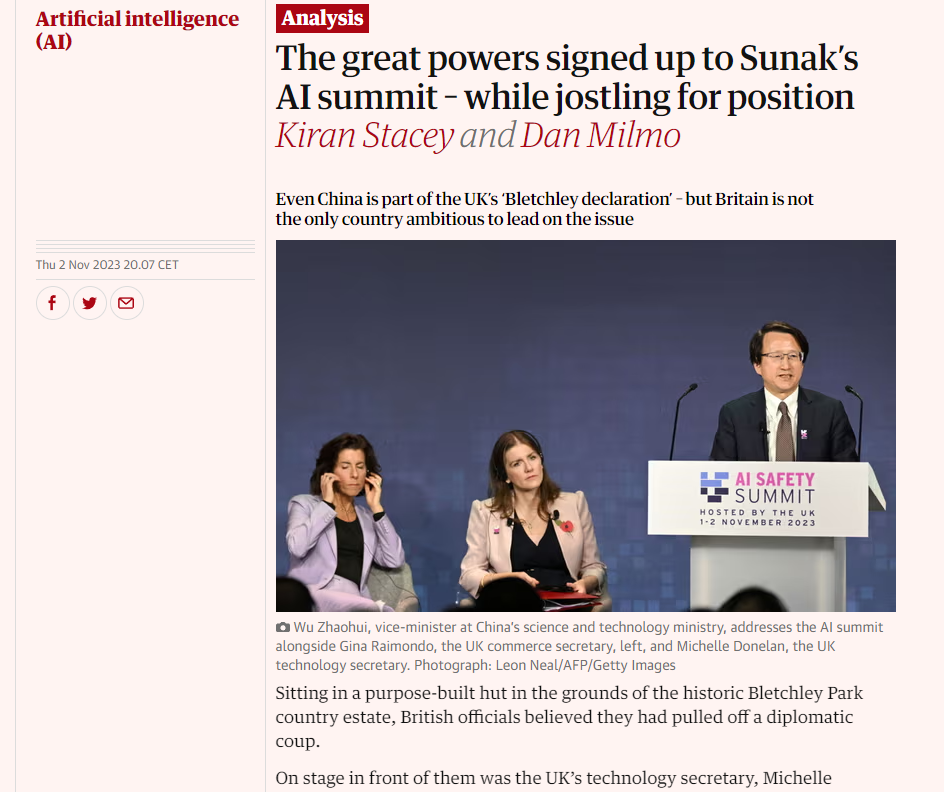 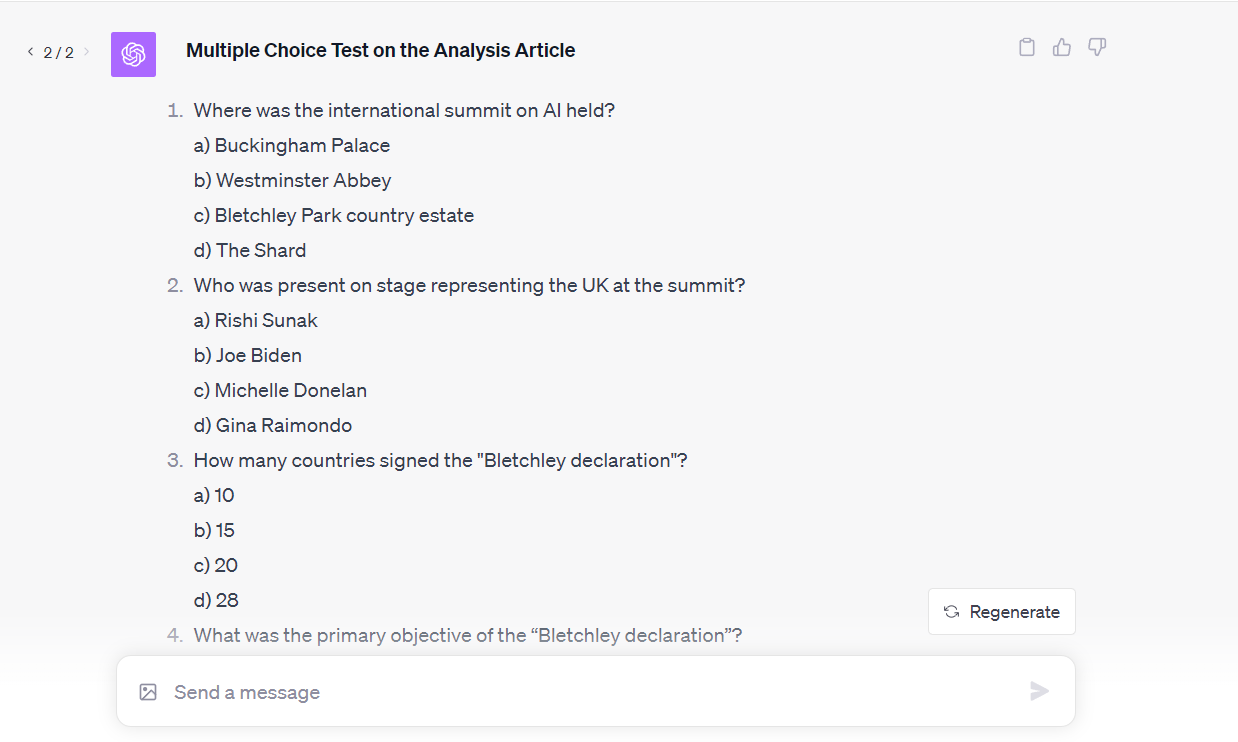 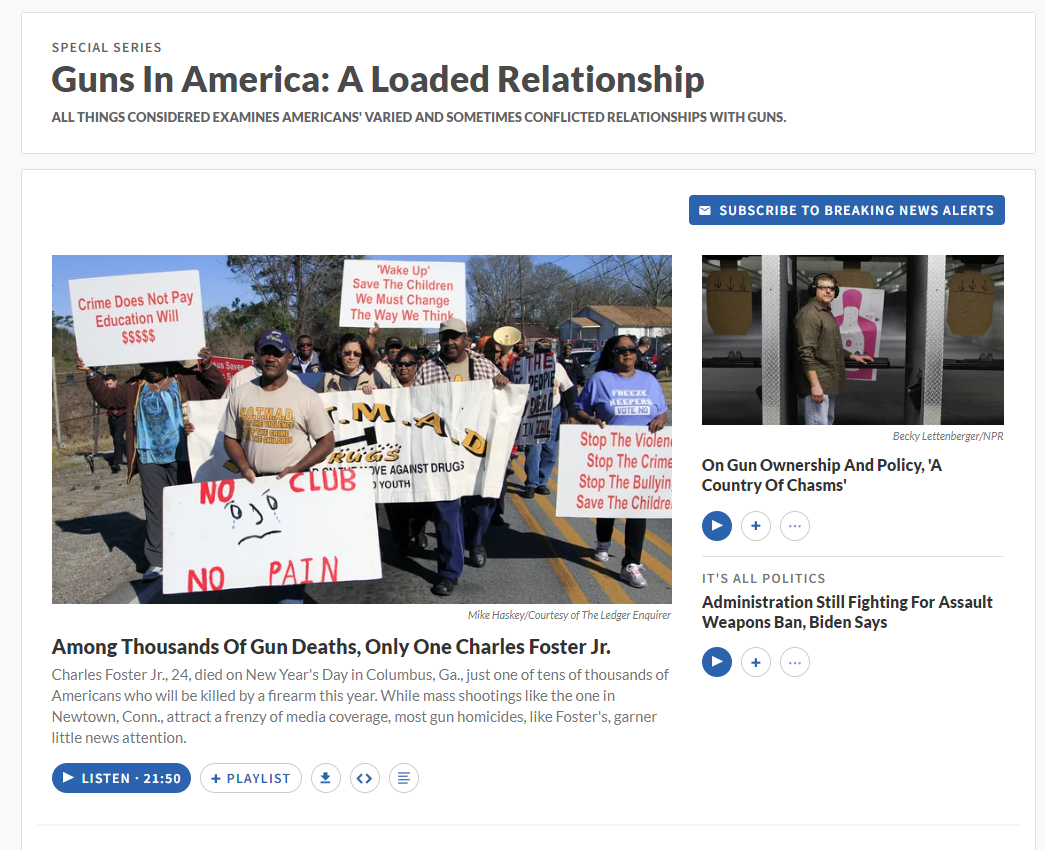 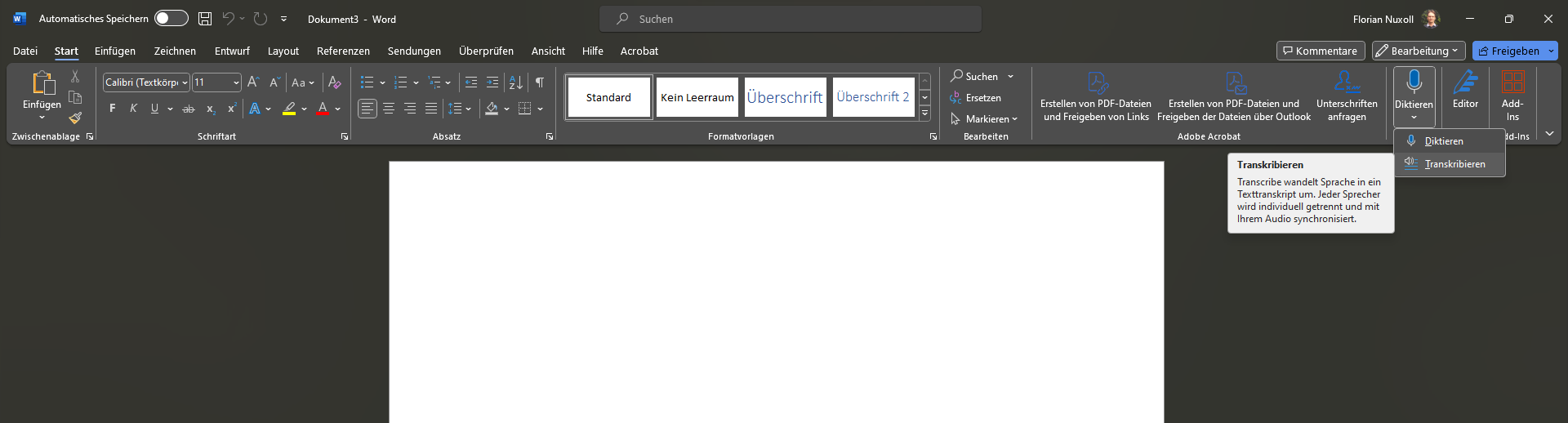 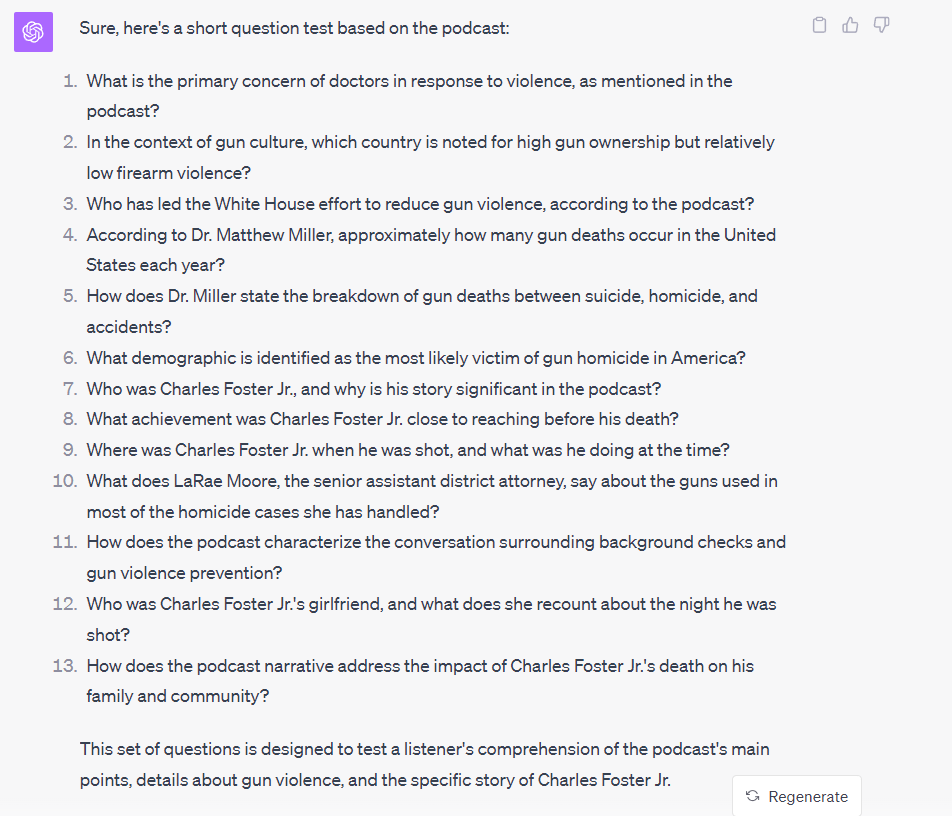 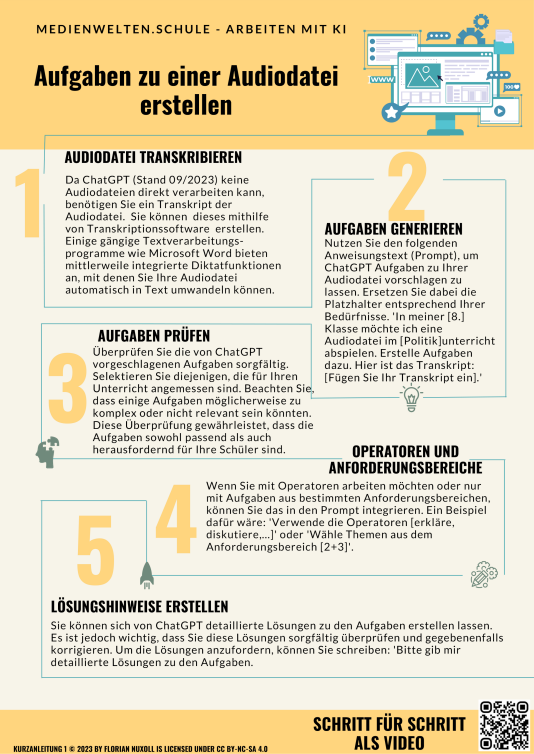 Generative KI

Modeltexte
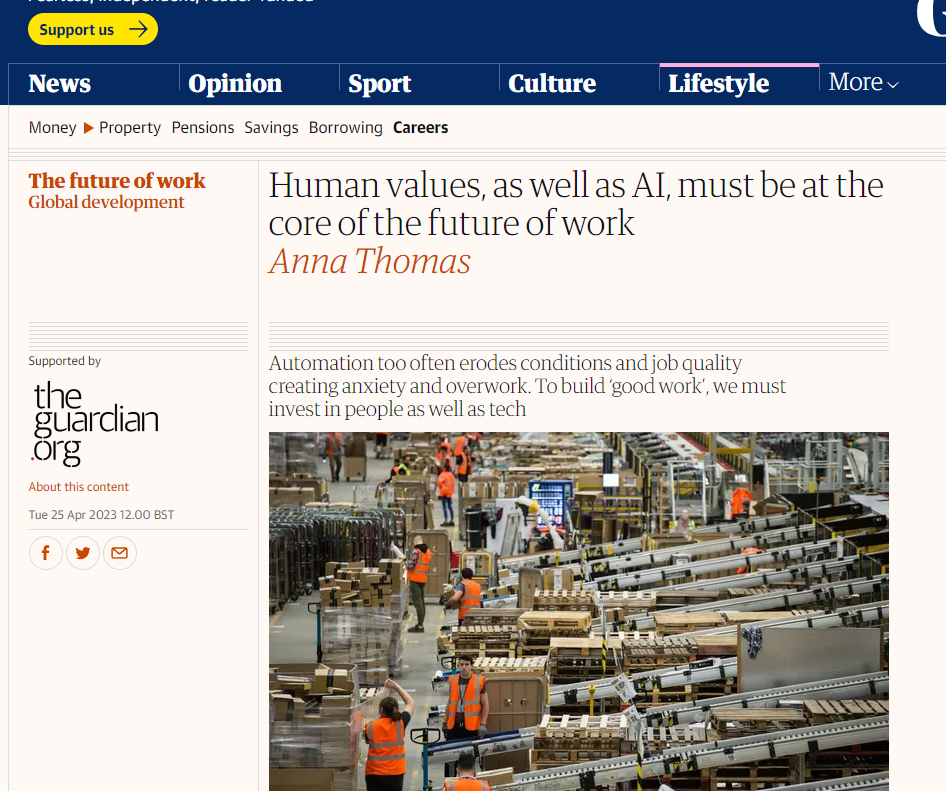 Florian Nuxoll
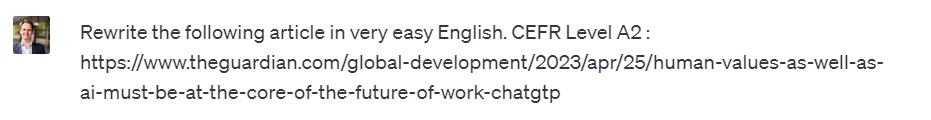 Florian Nuxoll
Generative AI in the classroom
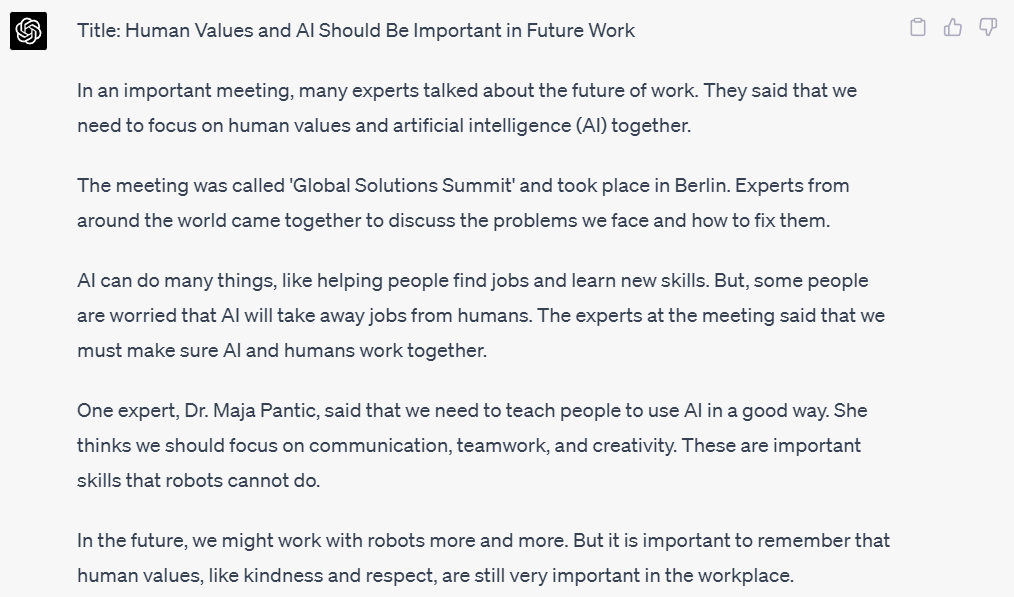 Florian Nuxoll
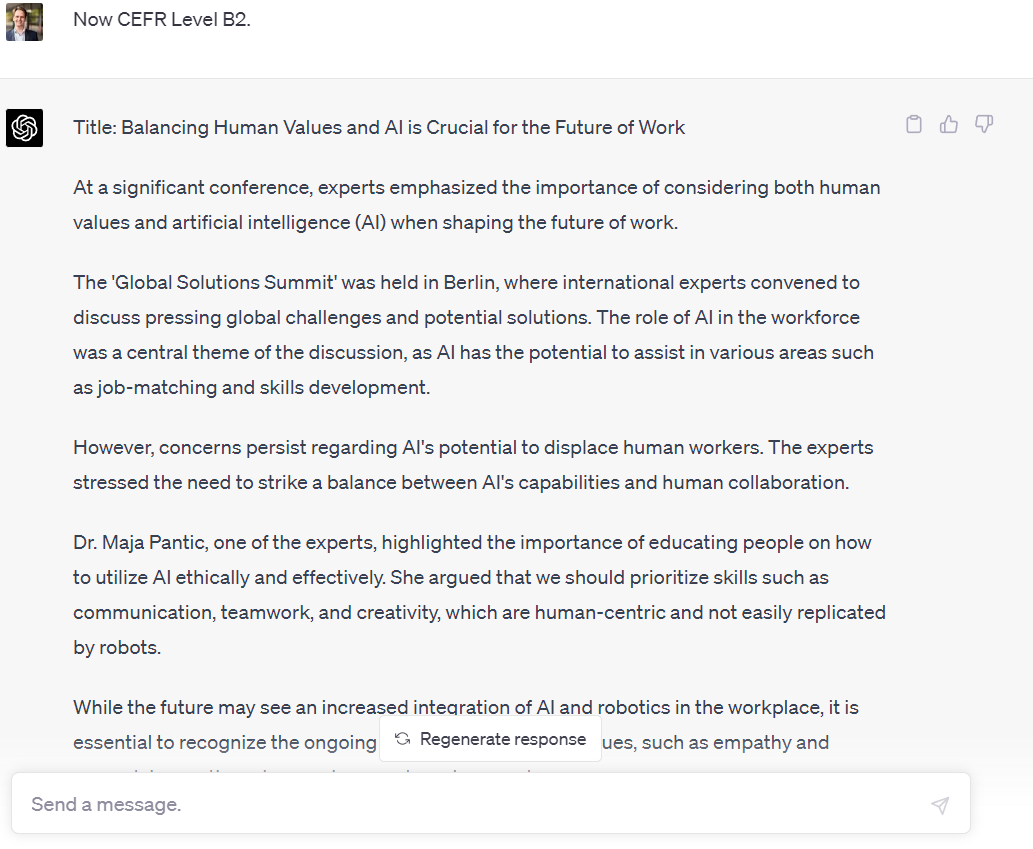 Florian Nuxoll
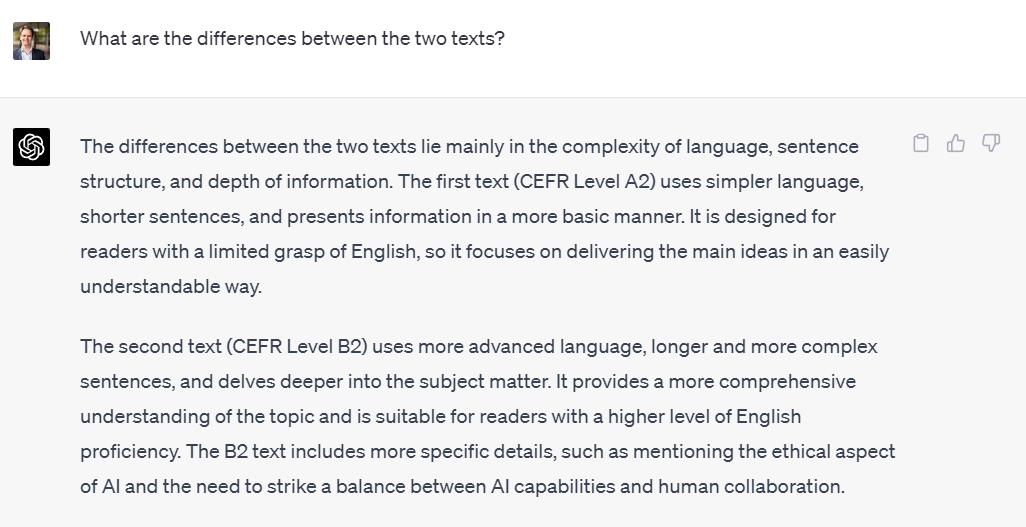 Florian Nuxoll
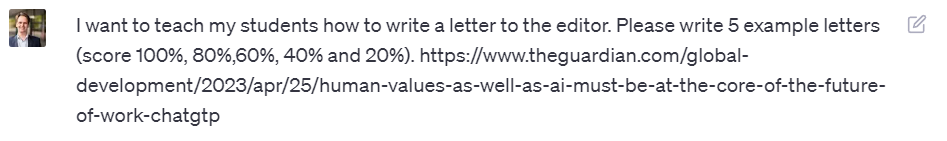 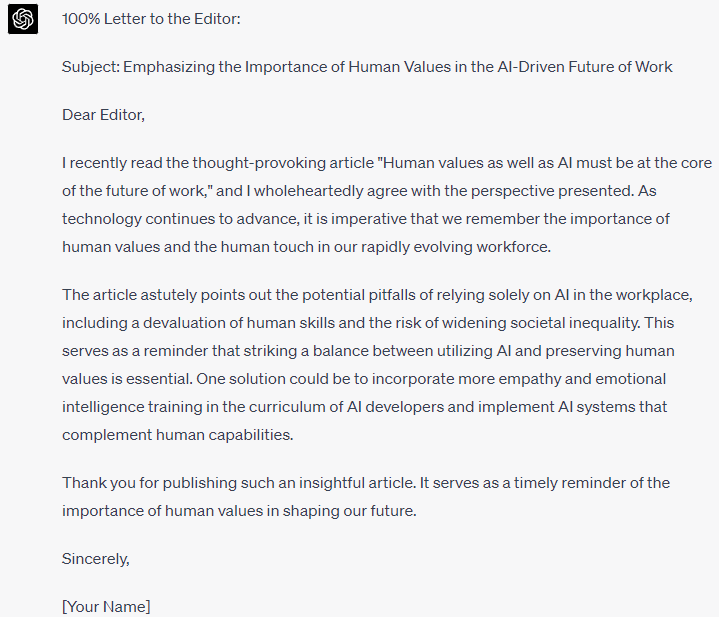 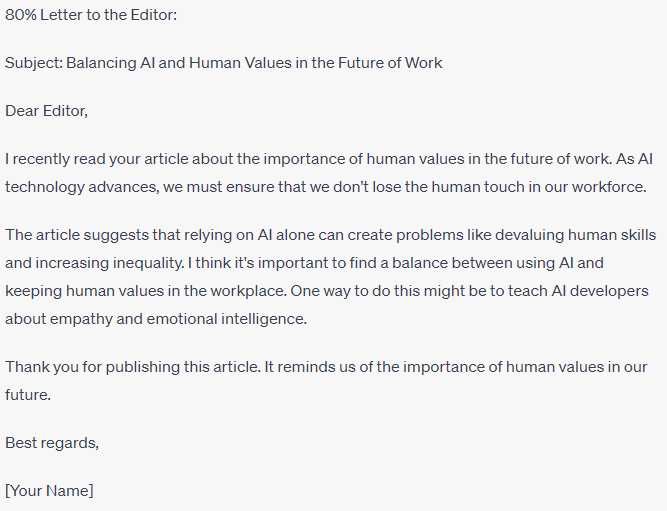 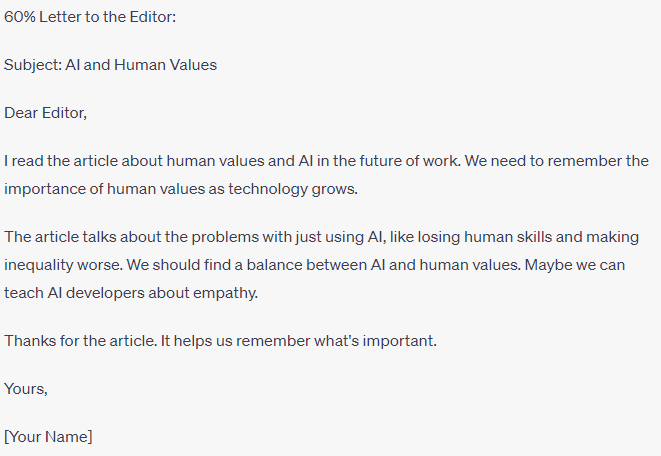 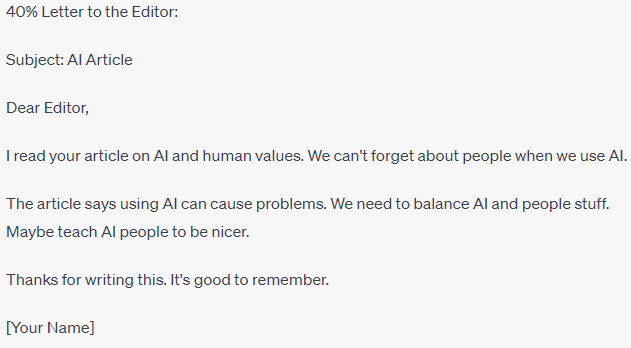 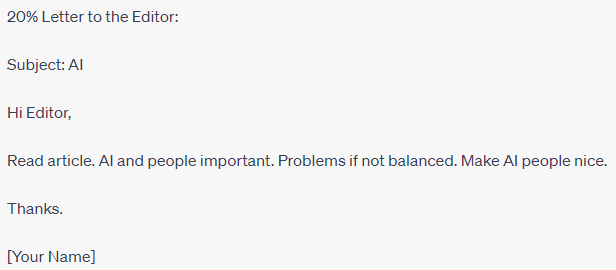 Florian Nuxoll
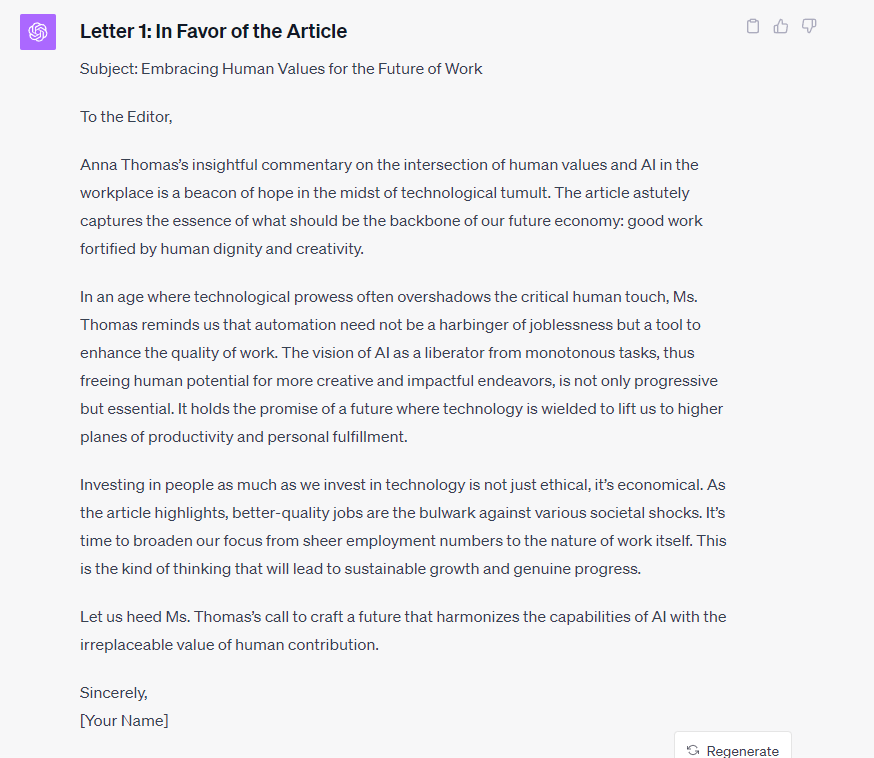 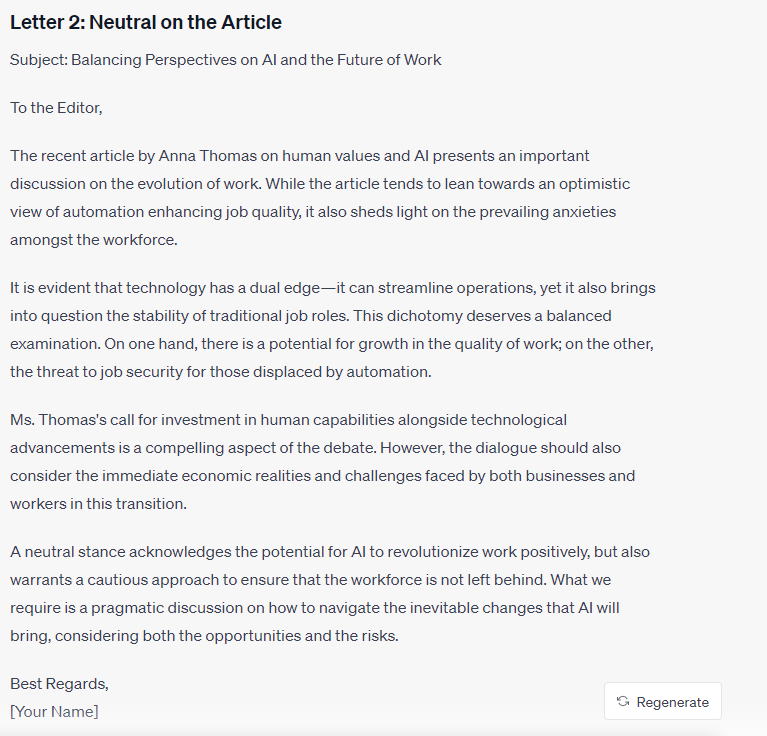 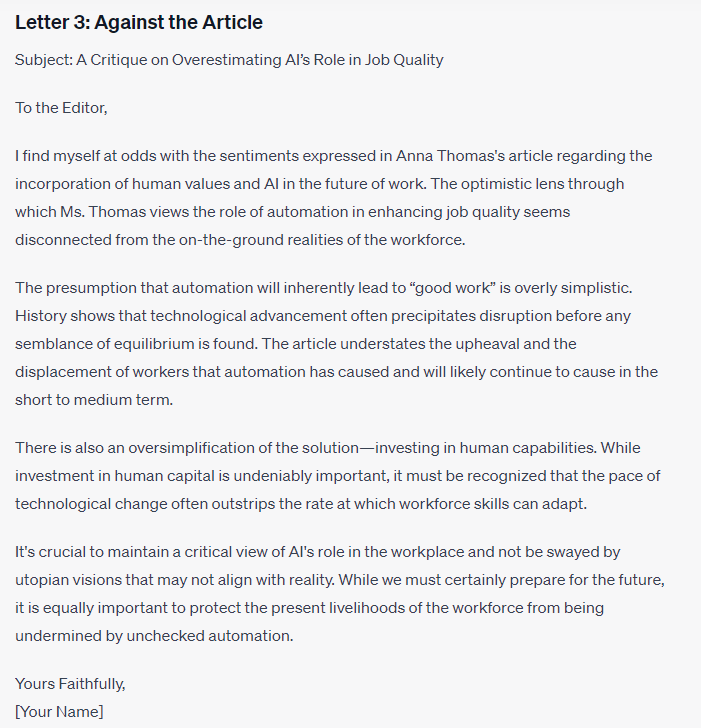 Generative KI

Bilder generieren
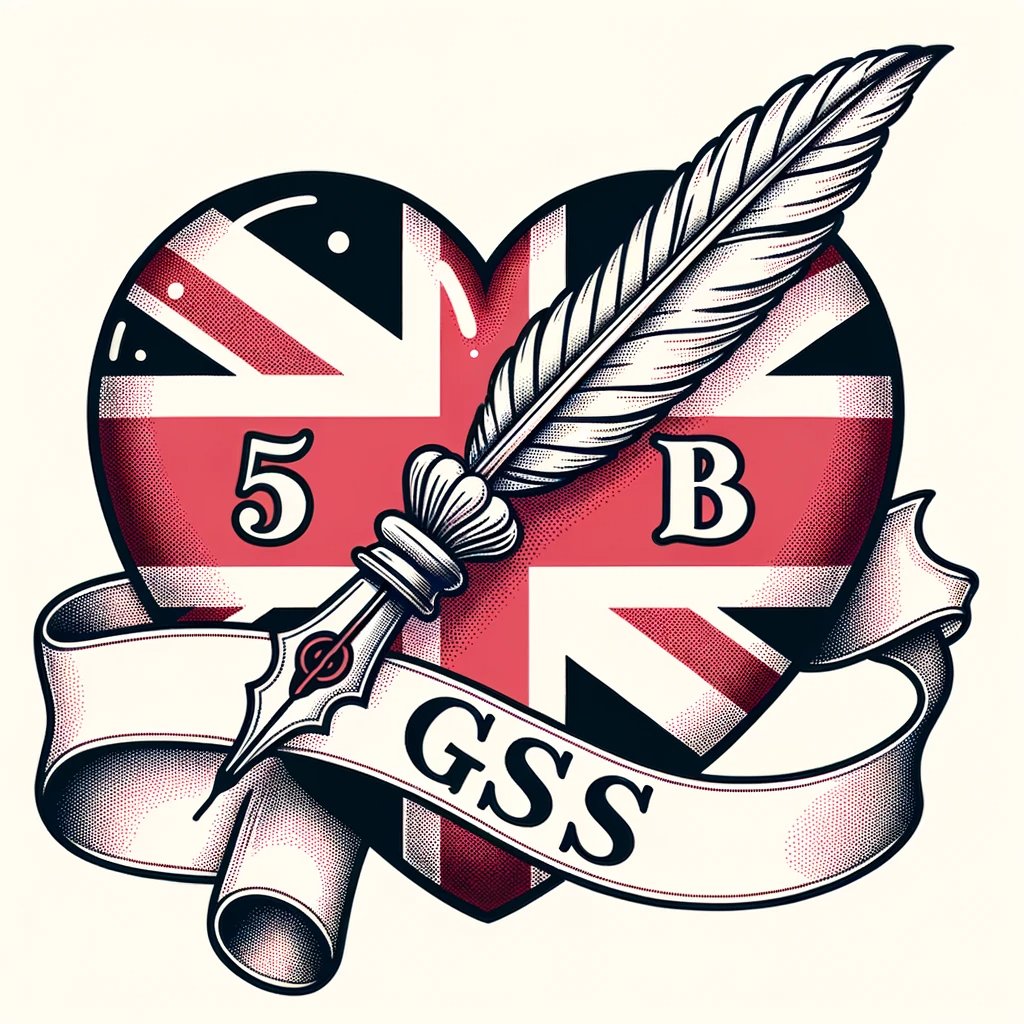 Fantastic Beasts
Whiskerbeak DragonThe Whiskerbeak Dragon is a creature with soft, fluffy harry feet. Its body, covered in green scales. It has a short, yellow beak, which it uses to sing songs during the nighttime. It is very cute and spits fire. It has got four eyes and two small wings. The hands are tiny.
A dangerous but sweet ant. It is yellow. It has got 5 short and one long leg. The eyes are big.
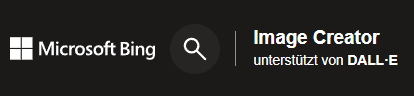 Florian Nuxoll
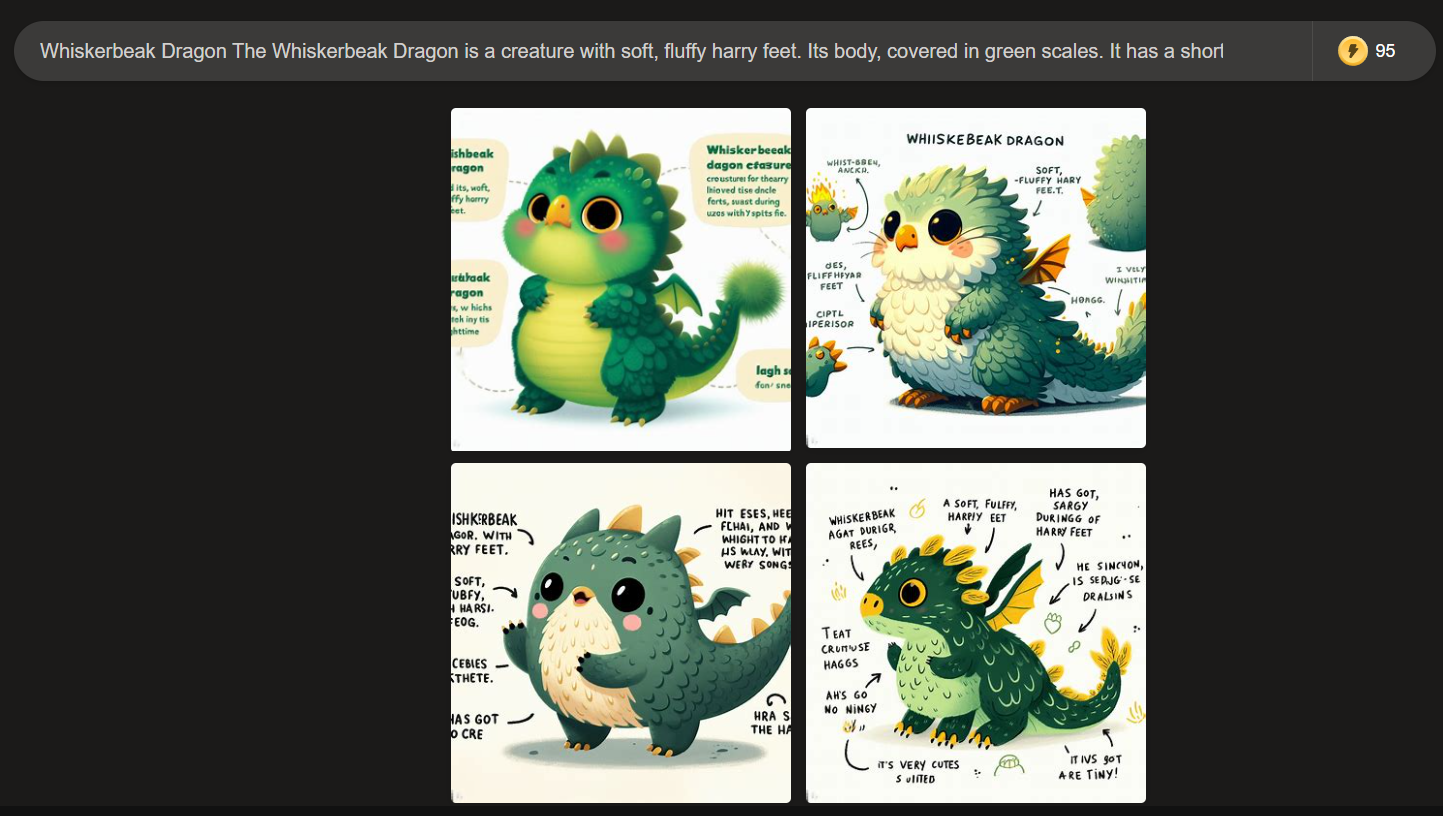